May 2022
Project: IEEE P802.15 Working Group for Wireless Personal Area Networks (WPANs)

Submission Title: Time hopping for fragmented UWB transmission in MMS-UWB systems	
Date Submitted: May, 2022
Source: Ziyang Guo, Peng Liu, Li Sun, Rani Keren, Shimi Shilo, Xun Yang (Huawei Technologies)
Email: guoziyang@huawei.com
Abstract:	Enable time hopping for fragmented UWB transmission in MMS-UWB systems to avoid consecutive multi-user interference
Purpose: Enable time hopping for fragmented UWB transmission in MMS-UWB systems to avoid consecutive multi-user interference
Notice: This document has been prepared to assist the IEEE P802.15.  It is offered as a basis for discussion and is not binding on the contributing individual(s) or organization(s). The material in this document is subject to change in form and content after further study. The contributor(s) reserve(s) the right to add, amend or withdraw material contained herein.
Release: The contributor acknowledges and accepts that this contribution becomes the property of IEEE and may be made publicly available by P802.15.
Slide 1
Ziyang Guo, Huawei
May 2022
Slide 2
Ziyang Guo, Huawei
May 2022
MMS-UWB (Recap)
1ms
1ms
Poll
Frag N
Frag 1
Frag 2
Frag 3
DATA
Res
1
2
3
N
t/ms
Time and Freq Sync
Improve ~10*log10N dB link budget by segmenting ranging preamble into N fragments spanning N milliseconds [1, 2] 
Interference issues with respect to wideband need to be discussed
Slide 3
Ziyang Guo, Huawei
May 2022
MMS-UWB Interference Issues—Cat A
1ms
1ms
SYNC
Packet
Frag N
Frag 3
Frag 1
Frag 2
1
2
3
N
t/ms
Time and Freq Sync
Interference from other UWB transmission
e.g., other ranging pair, other data transmission pair
Cat A: interference between MMS-UWB and other high-PRF data transmissions, e.g., 802.15.4z, or other high-duty cycle UWB activities [3]
Interference from other UWB transmissions may lead to wrong ToA estimation of the fragments, see details in our previous submission [4]
Interference to other UWB transmissions may also degrade their performances, e.g., packet dropout rate or ToA estimation error, depending on their operating scenarios, e.g., data transmission or ranging
Slide 4
Ziyang Guo, Huawei
May 2022
MMS-UWB Interference Issues—Cat B
1ms
Frag 1
Frag 2
Frag 3
Poll
NB CH i
Frag N
1st ranging pair
DATA
Res
1
2
3
N
t/ms
…
1ms
Frag 1
Frag 3
Frag 2
Frag N
Poll
DATA
2nd ranging pair
Res
1
2
3
N
t/ms
1ms
Frag 1
Frag 2
Poll
Frag 3
Frag N
NB CH j
3rd ranging pair
DATA
Res
1
2
3
N
t/ms
Cat B: Interference between multiple non-coordinated MMS-UWB ranging pairs
NBA-MMS-UWB example: Even if Poll packets of different UWB ranging pairs transmit successfully using different NB channels (e.g., the 1st and 2nd pairs) or at different time period (e.g., the 2nd and 3rd pairs), collisions of consecutive UWB fragments may happen in the worst case.
Slide 5
Ziyang Guo, Huawei
May 2022
Summary of Related Techniques
Slide 6
Ziyang Guo, Huawei
May 2022
Time Hopping for MMS-UWB
1ms
1ms
Xms
Xms
Poll
Frag 1
Frag 2
Frag 3
Frag N
1
2
N
DATA
3
Res
t/ms
…
Slot 2
Slot 3
Slot M
Slot 1
Time and Freq Sync
Enlarge the 1ms to (1+X)ms
Divide Xms into M slots, the UWB fragment hops within M slots
Reduce to NBA-MMS-UWB [1,2] when X=0
Tradeoff between time consumption and collision rate
Slide 7
Ziyang Guo, Huawei
May 2022
Time Hopping Function
1ms
1ms
Xms
Xms
Poll
Frag 1
Frag 2
Frag 3
Frag N
1
2
N
DATA
3
Res
t/ms
…
Slot 2
Slot 3
Slot M
Slot 1
Time and Freq Sync
Time hopping function is to generate pseudo-random sequence for each UWB ranging pair:
The sequence needs to be known by both the initiator and the responder
The sequences for different ranging pairs need to have good cross-correlation
Reuse existing time hopping function in 15.4 or design new mechanism
Slide 8
Ziyang Guo, Huawei
May 2022
Time Hopping Function -- OPT #1
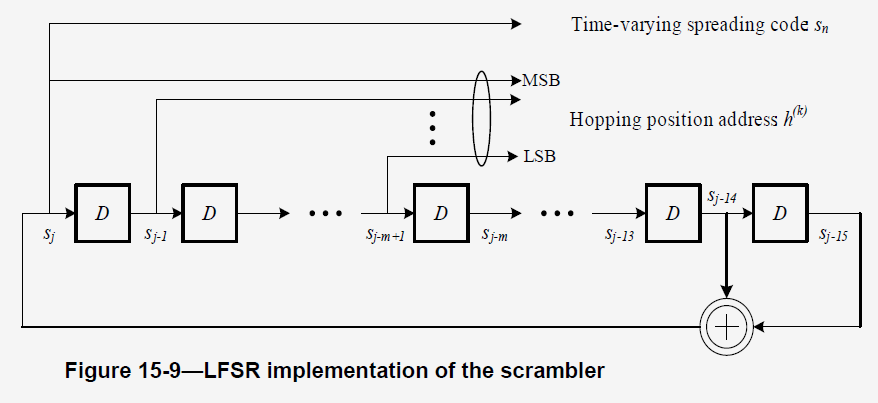 Slide 9
Ziyang Guo, Huawei
May 2022
Time Hopping Function -- OPT #2
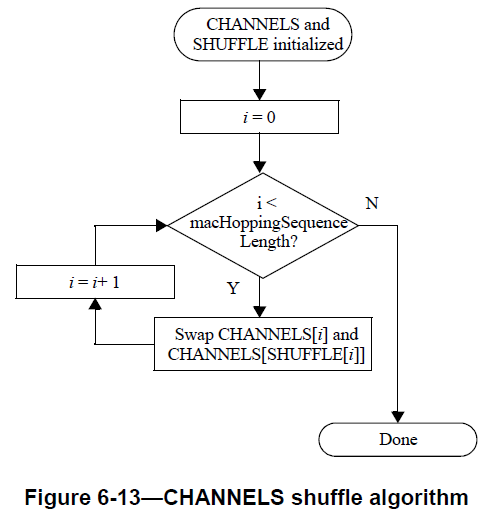 Slide 10
Ziyang Guo, Huawei
May 2022
Time Hopping Function -- OPT #2
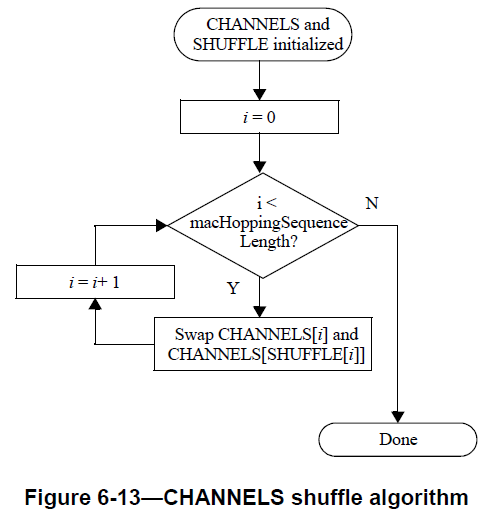 Slide 11
Ziyang Guo, Huawei
May 2022
Example of NBA-MMS-UWB with Time Hopping
Suppose that frequency hopping is used in NB [1, 2] to avoid deep fading and interference from other technologies coexisting in the same band
Initial value of time hopping function could be determined by NB channel index so that different UWB systems use different sequences with low cross-correlation
Initial value of time hopping function could be determined by NB channel index
NB ch m
1ms
1ms
1ms
NB ch n
M slots
M slots
M slots
NB ch j
NB ch k
NB
NB
NB
NB
…
…
t(ms)
Slot N
Slot 1
Slot 2
Slide 12
Ziyang Guo, Huawei
May 2022
Benefits of Time Hopping in Cat B
Considered scenario: Number of pairs = 4, Number of UWB fragments = 32
Evaluate the worst-case performance with and without time hopping
The worst-case number of collisions for different number of time slots is shown in the Table
The proposed time hopping scheme for MMS-UWB reduce the number of collisions significantly
The number of collisions decrease as the number of time slots increase
*For ranging pair k, the initial states of LFSR is N*NB_Ch(k) + offset, N is the number of UWB fragment, offset is the optimal value among 1000 random search
Slide 13
Ziyang Guo, Huawei
May 2022
Systematic Benefits of Time Hopping in Cat B
Considered Scenario: Number of pairs = 4, Number of UWB fragments = 32
Evaluate the ranging performance with and without time hopping
Each pair adopts the proposed time hopping scheme and T1 to T4 are randomly selected in 0-1ms to simulate the starting time of different ranging pairs
1ms
1ms
1ms
M slots
M slots
M slots
T1
…
Ranging pair 1
t(ms)
…
M slots
1ms
1ms
1ms
M slots
M slots
T4
…
Ranging pair 4
t(ms)
Slide 14
Ziyang Guo, Huawei
May 2022
Systematic Benefits of Time Hopping in Cat B
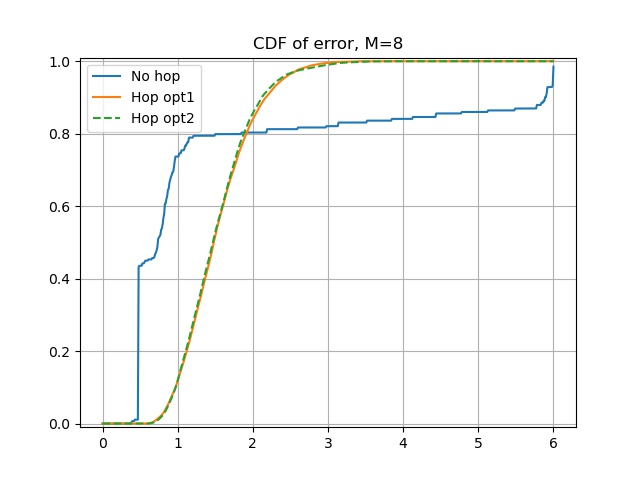 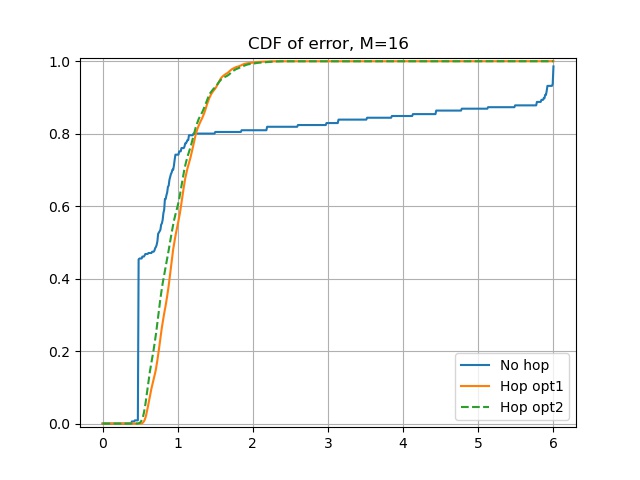 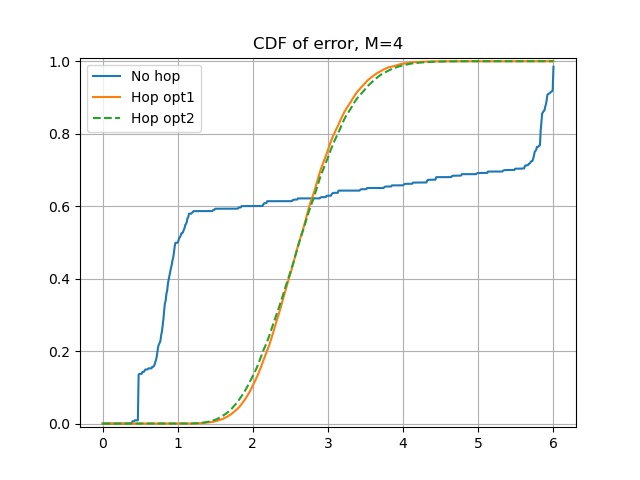 Ranging error(m)
Ranging error(m)
Ranging error(m)
Compared with no hopping [1,2], the proposed time hopping scheme can significantly reduce the probability of large ranging error, i.e., reduce consecutive collision significantly
The ranging performance when using time hopping becomes better as the number of time slots (M) increases
A larger number of time slots may lead to larger latency, which reflects the trade off  between ranging latency and ranging accuracy
The number of time slots M can be adjusted according to the interference
Slide 15
Ziyang Guo, Huawei
May 2022
Summary
Non-coordinated multi-user interference issue is highlighted for MMS-UWB
Time hopping scheme is proposed to mitigate the consecutive interference for fragmented UWB transmission
The proposed time hopping scheme can work together with other interference detection/avoidance approaches, e.g., the time-reversal based approach [5] and CCA based approach [4]
Time hopping function considerations:
OPT #1 Reuse existing 802.15.4a (section 15.3.2) hopping function (Preferred)
OPT #2 Reuse existing 802.15.4 (section 6.2.10) hopping function (Preferred)
OPT #3 Newly designed time hopping function, but takes time and performance gain is not clear
Example of time hopping in NBA-MMS-UWB is provided, in which the initial value of LFSR could be determined by NB channel index
Slide 16
Ziyang Guo, Huawei
May 2022
References
15-21-0605-00-04ab-nba-mms-uwb-mac-considerations, Y. Liu et al.
15-22-0080-00-04ab-nba-mms-uwb-mac-followup, Y. Liu et al.
15-22-0242-00-04ab-review-of-uwb-coex-contributions, S Yang et al.
15-22-0150-01-04ab-channel-access-considerations-on-fragmented-uwb-format, P. Liu et al.
15-22-0072-02-04ab-Interference-detection-for-high-integrity-ranging-in-UWB-systems, L. Sun et al.
15-22-0276-02-04ab-details-of-nb-mirroring-channel, M. Lee et al. 
15-22-0065-00-04ab-pilot-nb-radio-for-assisting-uwb-channel-access, H. Li et al. 
Proposal of NB PHY assisted CCA for UWB medium access, H. Li et al.
Slide 17
Ziyang Guo, Huawei